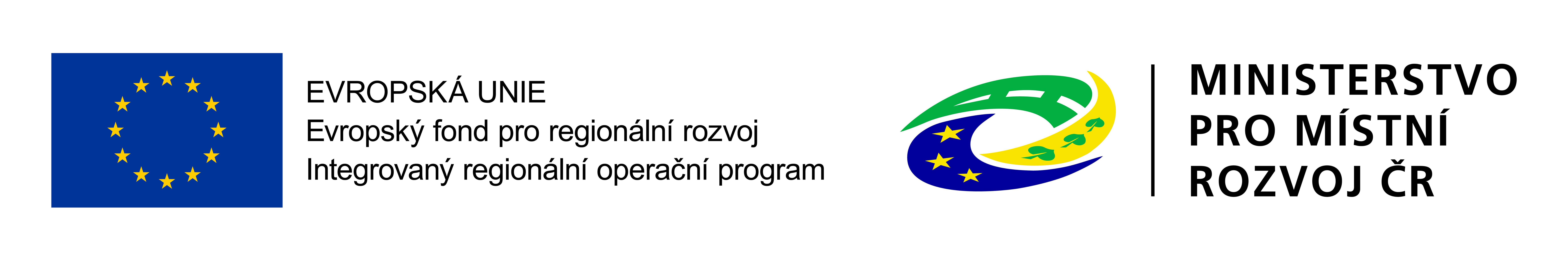 Výzva MAS č. 7 k předkládání Žádostí o podporu v rámci operace 19.2.1.  Programu rozvoje venkova na období 2014 – 2020
Seminář pro žadatele, 3.6.2021, Nýrsko
CZ.06.4.59/0.0/0.0/15_003/0009704  Zlepšení řídících a administrativních schopností MAS Ekoregion Úhlava 2
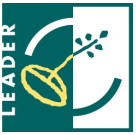 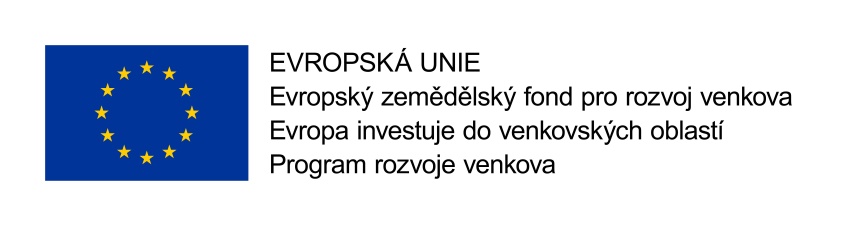 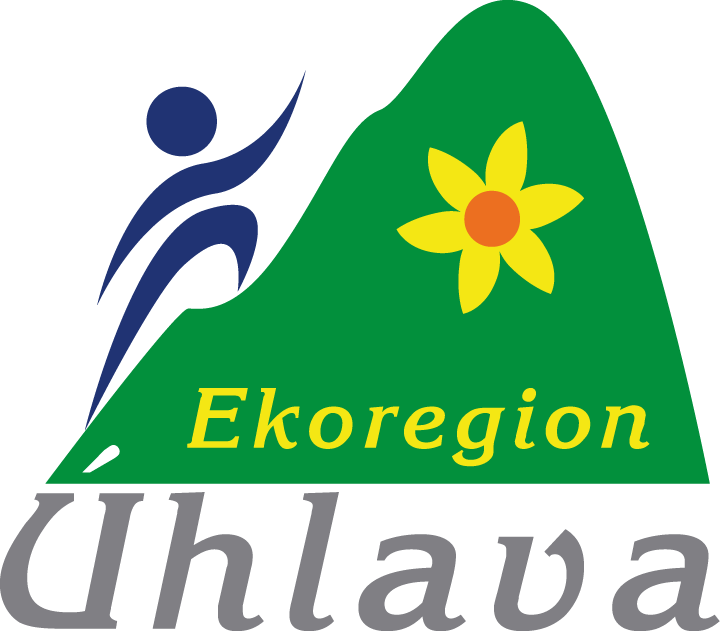 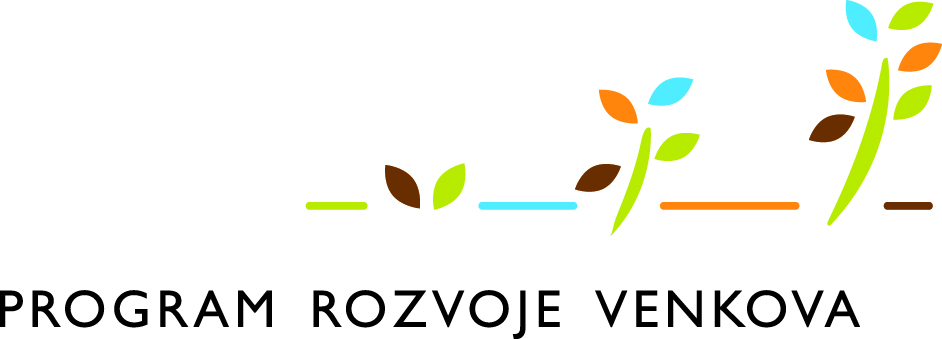 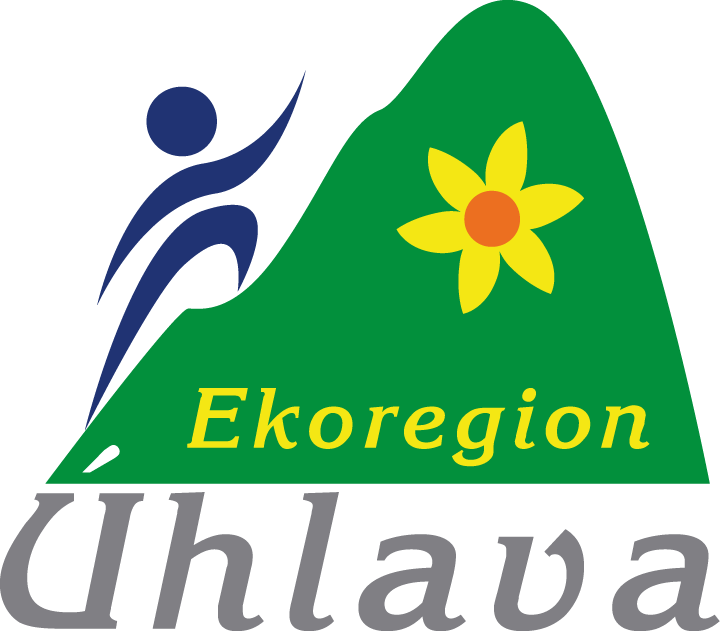 Výzva MAS č. 7 k předkládání Žádostí o podporu v rámci operace 19.2.1.  Programu rozvoje venkova na období 2014 – 2020
Vyhlášení výzvy: 18.5.2021 – 30.6.2021
Příjem žádostí: 18.5.2021 – 30.6.2021
Termín registrace na RO SZIF: 31.8.2021
Celková alokace výzvy: 13 090 924,- Kč
Fiche 1: 1 590 924,- Kč
Fiche 5: 1 500 000,- Kč
Fiche 7: 10 000 000,- Kč
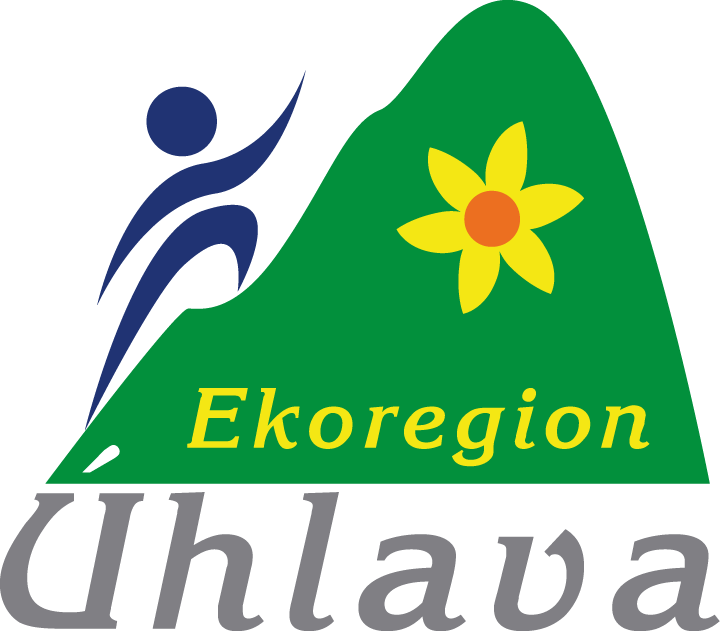 Komunikace se SZIF
Základní nástroj – Portál farmáře (PF)
Přístup na základě žádosti osobně na CP SZIF, RO SZIF a na Oddělení příjmu žádostí a LPIS (Plzeň, Nerudova 2672/35, 301 00 Plzeň, tel.: 603 258 441) nebo prostřednictvím datové schránky
Zasláním do schránky uživatele na PF je dokument ze strany SZIF považován za doručený. Nově také zasílání do datové schránky
Na PF lze nastavit zasílání informačních zpráv o zaslaných dokumentech na e-mail žadatele
Kontaktním místem pro předkládání dokumentace v listinné podobě je MAS
Podpis Dohody a Dodatků k Dohodě – RO SZIF České Budějovice
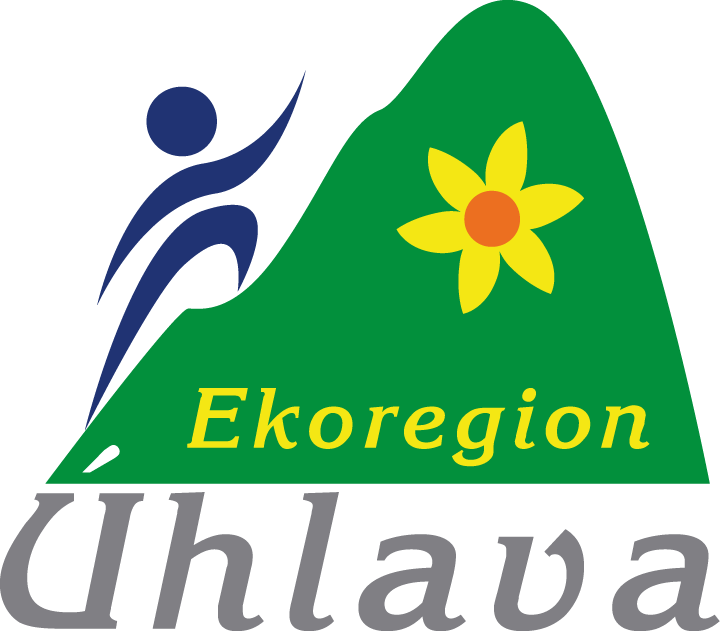 Obecná pravidla pro poskytnutí dotace
Povinnost zajistit realizaci projektu do 24 měsíců od podpisu Dohody
Povinnost archivace dokumentace k projektu po dobu 10 let od proplacení dotace
Povinnost vybrat dodavatele v souladu s pravidly pro poskytnutí dotace (dokumentace na MAS do 63 na RO SZIF do 70 kalendářních dnů)
Žadatel musí mít uspořádány právní vztahy k nemovitostem na kterých jsou realizovány stavební výdaje (stavba i pozemek pod stavbou), nebo do kterých budou umístěny stroje (pouze stavba) od data podání žádosti o platbu po dobu vázanosti projektu na účel.
Správní akt stavebního úřadu platný ke dni podání žádosti na MAS, pravomocný ke dni předložení přílohy
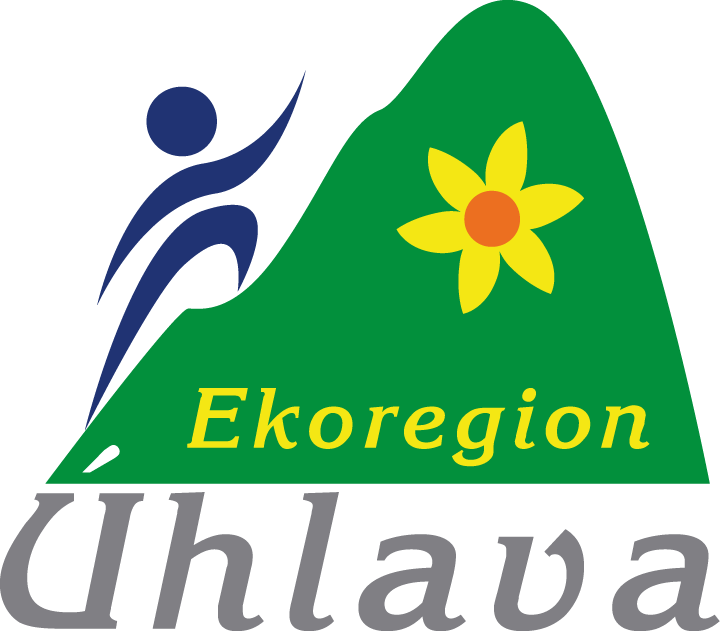 Obecná pravidla pro poskytnutí dotace
V jedné Fichi pouze jedna žádost na stejný předmět podnikání (CZ NACE), netýká se Fiche 7 – lze kombinovat oblasti podpory
Způsobilé výdaje od podání žádosti o dotaci do předložení žádosti o platbu – limity příloha Pravidel
Bodové hodnocení nelze po předložení žádosti měnit
Nevyplněné hodnocení – 0 bodů
Žádost se na MAS předává prostřednictvím Portálu farmáře
Administrativní kontrola – věcné hodnocení – výběr projektů na MAS – administrace na RO SZIF
Vybrané přílohy lze vzhledem k velikosti nebo formátu předložit v listinné podobě
Finanční zdraví – způsobilé výdaje nad 1 000 000,- Kč
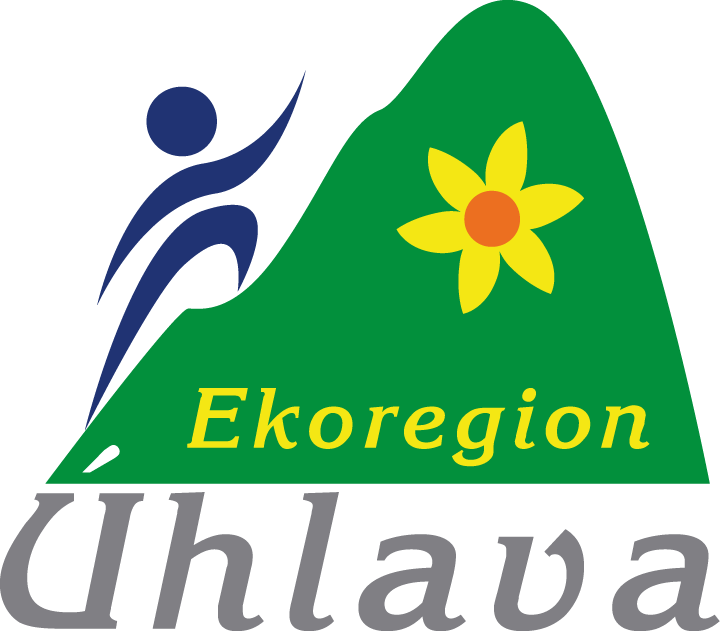 Přílohy žádosti společné pro všechna opatření předkládané  při podání žádosti na MAS
Správní akt stavebního úřadu
Stavebním úřadem ověřená projektová dokumentace předkládaná k řízení stavebního úřadu
Půdorys stavby / dispozice technologie – pokud není projektová dokumentace
Katastrální mapa s vyznačením lokalizace předmětu projektu (netýká se mobilních strojů)
Formulář pro posouzení finančního zdraví – Portál farmáře
Prohlášení o zařazení podniku do kategorie velikosti podniku 
Nákup nemovitosti – znalecký posudek
Fotodokumentace současného stavu (netýká se mobilních strojů)
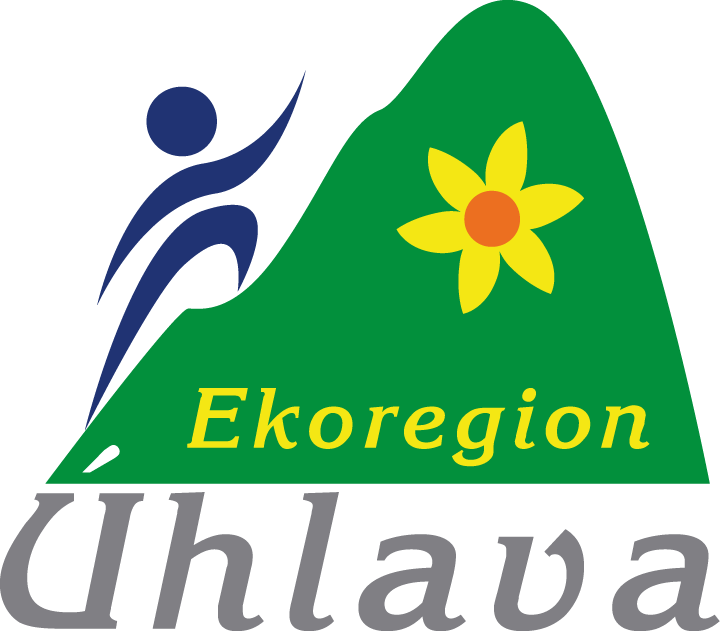 Přílohy žádosti společné pro všechna opatření předkládané  po registraci na RO SZIF
Dokumentace k provedenému výběrovému řízení dle Seznamu dokumentace k Výběrovému / zadávacímu řízení (www.eagri.cz/prv a www.szif.cz)

Aktualizovaný Formulář žádosti o dotaci
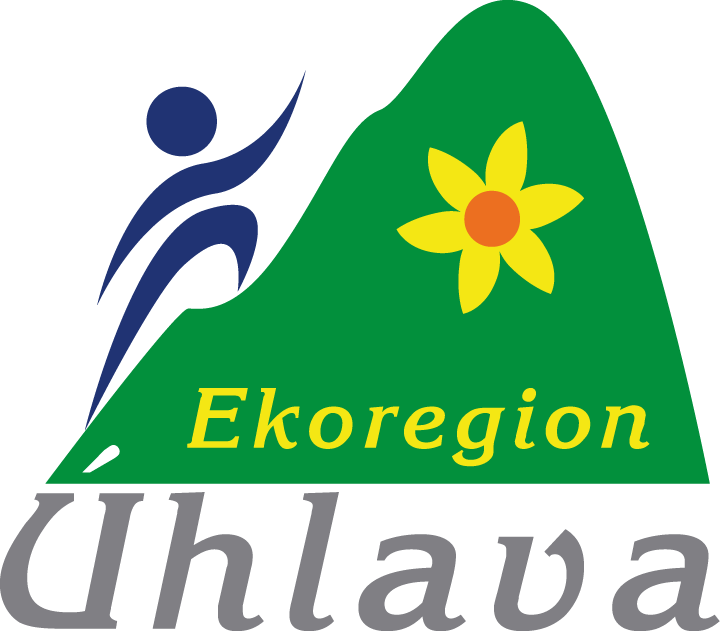 Přílohy žádosti společné pro všechna opatření předkládané  při podpisu Dohody
Potvrzení finančního úřadu o bezdlužnosti, popř. povolení k posečkání úhrady daně nebo rozložení úhrady daně do splátek. Datum tohoto potvrzení nesmí být starší než datum podání Žádosti o dotaci na MAS.
V případě, že je podpora poskytována v režimu de minimis, vyplněné Čestné prohlášení k de minimis. 
Prohlášení o zařazení podniku do kategorie velikosti podniku
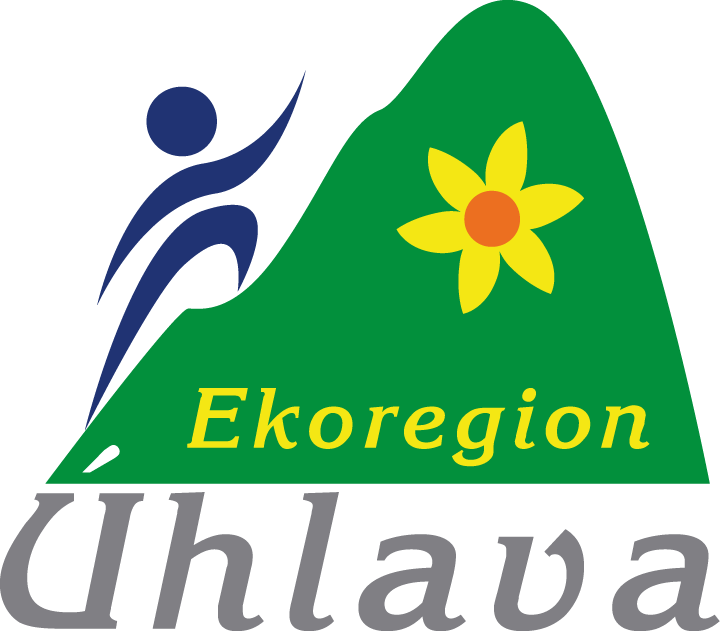 Specifická pravidla – Investice do zemědělských podniků
Podpora zahrnuje hmotné a nehmotné investice v živočišné a rostlinné výrobě, je určena na investice do zemědělských staveb a technologií pro živočišnou a rostlinnou výrobu a pro školkařskou produkci. Podporovány budou též investice na pořízení mobilních strojů pro zemědělskou výrobu. 
Žadatel - Zemědělský podnikatel. 
Výše dotace: 50 % výdajů, ze kterých je stanovena dotace 
+ 10 % pro mladé začínající zemědělce
+ 10 % pro oblasti čelící přírodním a jiným zvláštním omezením znevýhodněním podle nařízení vlády č. 43/2018 Sb. - ANC
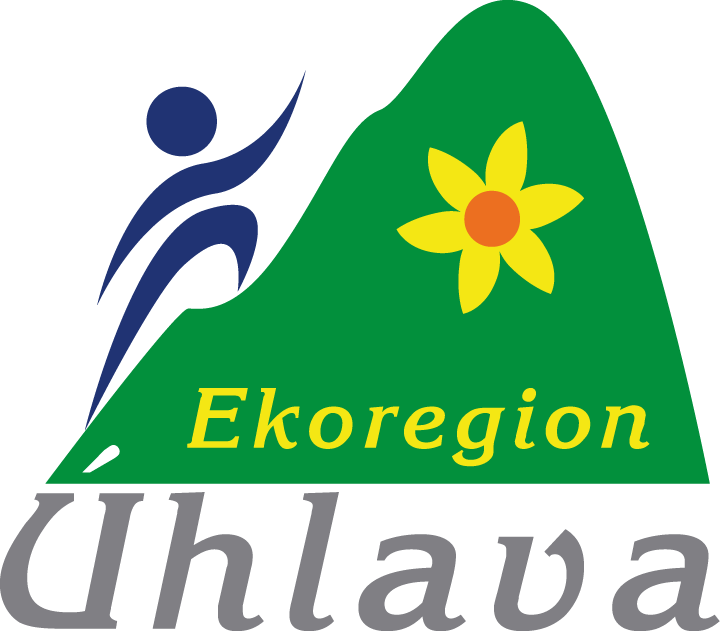 Specifická pravidla – Investice do zemědělských podniků
Způsobilé výdaje 
Dotaci lze poskytnout pouze na investiční výdaje
Stavby, stroje a technologie v zemědělské prvovýrobě 
Nákup nemovitosti
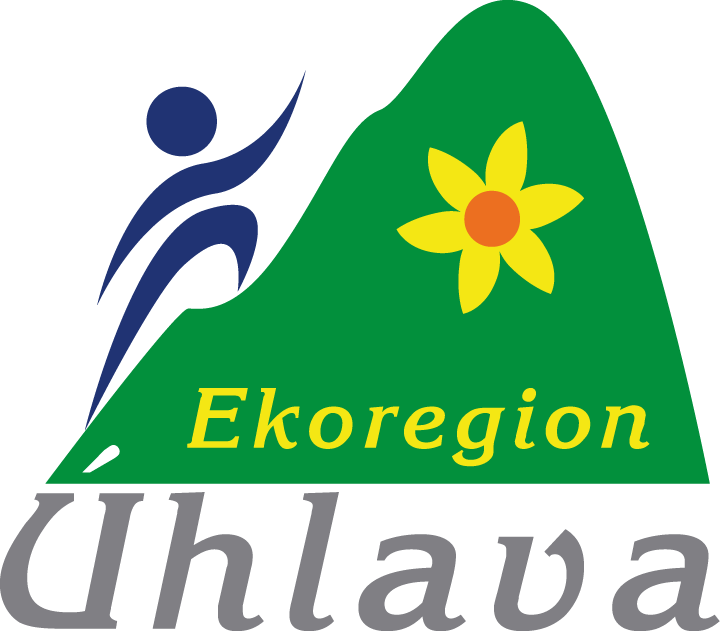 Specifická pravidla – Investice do zemědělských podniků
Přílohy předkládané při podání Žádosti o dotaci na MAS 
Souhlasné stanovisko Ministerstva životního prostředí dle závazného vzoru (vydává krajské středisko Agentura ochrany přírody a krajiny České republiky nebo místně příslušná správa NP). Příloha bude požadována pouze v případě, kdy předmětem dotace bude výstavba/rekonstrukce oplocení pastevního areálu nebo chov vodní drůbeže (viz Příloha 7 Pravidel) – prostá kopie. 

U projektu vyžadujícího posouzení vlivu záměru na životní prostředí dle přílohy č. 1 zákona č. 100/2001 Sb., o posuzování vlivů na životní prostředí a o změně některých souvisejících zákonů (zákon o posuzování vlivů na životní prostředí), ve znění pozdějších předpisů, sdělení k podlimitnímu záměru se závěrem, že předložený záměr nepodléhá zjišťovacímu řízení, nebo závěr zjišťovacího řízení s výrokem, že záměr nepodléhá dalšímu posuzování nebo souhlasné stanovisko příslušného úřadu k posouzení vlivu záměru na životní prostředí - prostá kopie.
Specifická pravidla – Podpora investic na založení nebo rozvoj nezemědělských činností
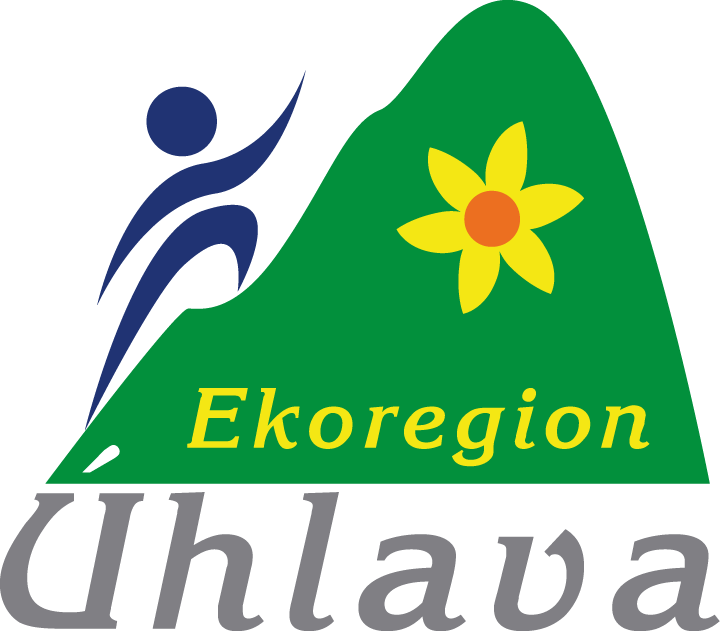 Podporovány budou investice do vybraných nezemědělských činností dle Klasifikace ekonomických činností (CZ-NACE)
Žadatel - Podnikatelské subjekty (FO a PO) - mikropodniky a malé podniky ve venkovských oblastech, jakož i zemědělci
Výše podpory:
Podpora (pro oba režimy podpory) je poskytována jako příspěvek na vynaložené způsobilé výdaje, a to ve výši: 
25 % výdajů, ze kterých je stanovena dotace, pro velké podniky 
35 % výdajů, ze kterých je stanovena dotace, pro střední podniky 
45 % výdajů, ze kterých je stanovena dotace, pro malé podniky 
Podpora je poskytována ve dvou režimech, ze kterých si žadatel může zvolit: 
1) Režim blokové výjimky – projekty musí být v souladu s čl. 14 Nařízení Komise č. 651/2014. 
2) Režim de minimis
Specifická pravidla – Podpora investic na založení nebo rozvoj nezemědělských činností
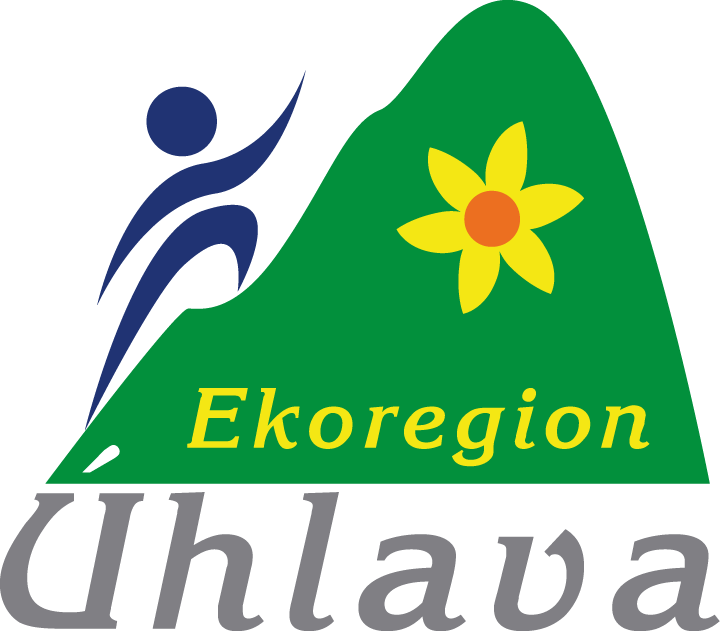 Způsobilé výdaje
Dotaci lze poskytnout pouze na investiční výdaje
Stavební obnova (přestavba, modernizace, statické zabezpečení) či nová výstavba provozovny, kanceláře (včetně nezbytného zázemí pro zaměstnance) či malokapacitního ubytovacího zařízení (včetně stravování a dalších budov a ploch v rámci turistické infrastruktury, sportoviště a příslušné zázemí) 
Pořízení strojů, technologií a dalšího vybavení sloužícího pro nezemědělskou činnost (nákup zařízení, užitkových vozů kategorie N1, vybavení, hardware, software) v souvislosti s projektem (včetně montáže a zkoušky před uvedením pořizovaného majetku do stavu způsobilého k užívání) 
Doplňující výdaje jako součást projektu (úprava povrchů, náklady na výstavbu odstavných a parkovacích stání, oplocení, nákup a výsadba doprovodné zeleně) 
Nákup nemovitosti
Specifická pravidla – Podpora investic na založení nebo rozvoj nezemědělských činností
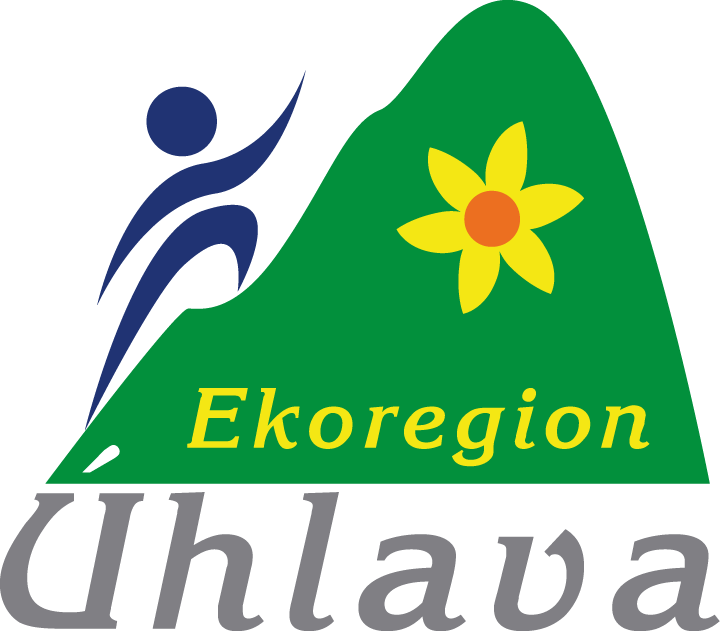 Kritéria přijatelnosti a další podmínky – pravidla str. 55
Přílohy předkládané při podání Žádosti o dotaci na MAS: 
V případě, že se projekt týká činností R 93 nebo I 56 dle CZ NACE, doloží žadatel dokument prokazující, že v okruhu 10 km od místa realizace se nachází objekt venkovské turistiky s návštěvností min. 2000 osob/rok; v dokumentaci musí být uveden i popis způsobu výpočtu návštěvnosti, pokud způsob nevyplývá z charakteru dokumentu
V případě, že je dotace poskytována v režimu blokové výjimky na zásadní změnu výrobního postupu, pak Kartu majetku pro majetek užívaný při činnosti, jež má být modernizována – prostá kopie. 
V případě, že je dotace poskytována v režimu blokové výjimky na rozšíření výrobního sortimentu stávající provozovny, pak Kartu majetku znovupoužitého majetku – prostá kopie.
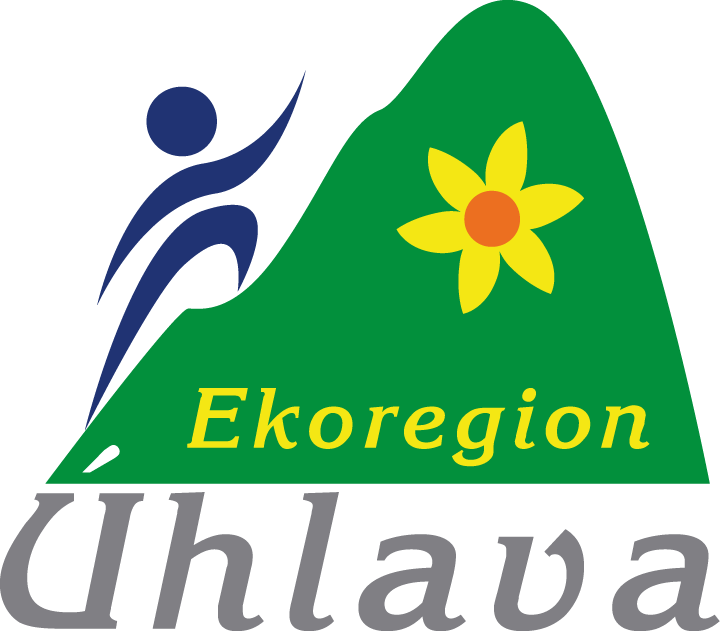 Specifická pravidla – čl.20 – Veřejná prostranství
Podpora je zaměřena na veřejná prostranství specifikovaná níže, a to včetně herních prvků. 
Veřejným prostranstvím se rozumí veřejné prostranství definované v § 34 zákona č. 128/2000 Sb. o obcích (obecní řízení), ve znění pozdějších právních předpisů. Podpořena budou pouze tato veřejná prostranství: náměstí, návsi, tržiště, navazující prostranství obecního úřadu, pošty, kostela, hřbitova, železniční stanice a dalších objektů občanské vybavenosti, které jsou ve vlastnictví obce.
Podpora je poskytována jako příspěvek na vynaložené způsobilé výdaje, a to ve výši 80 % výdajů, ze kterých je stanovena dotace.
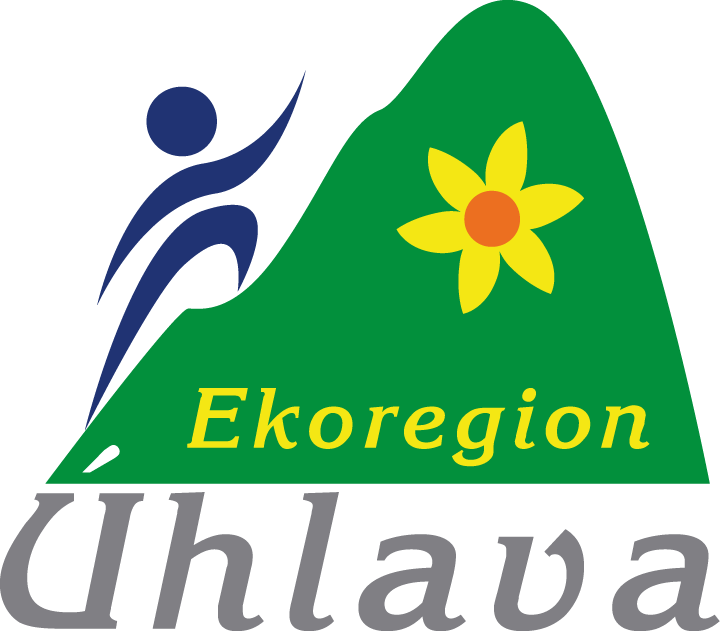 Specifická pravidla – čl.20 – Veřejná prostranství
Způsobilé výdaje - Dotaci lze poskytnout na následující investiční výdaje, jak jsou definovány v kapitole 1 obecných podmínek Pravidel, nebo na drobný dlouhodobý hmotný majetek: 
1) vytváření/rekonstrukce veřejných prostranství obce zejména úprava povrchů (včetně zatravnění), osvětlení, oplocení a venkovní mobiliář (lavičky, venkovní stoly, odpadkové koše, veřejné WC, psí záchody, stojany na kola, zábradlí, úřední desky, informační panely, orientační mapy, plakátovací plochy, rozcestníky, pomníky, přístřešky do 25 m2 zastavěné plochy), 
2) vytváření/doplnění solitérních prvků sloužících k dotvoření celkového charakteru veřejného prostranství - herní a vodní prvky (kašny, fontány, pítka a ptačí napajedla či koupadla) 
3) doplňující výdaje jako součást projektu (parkoviště, odstavné a manipulační plochy) - tvoří maximálně 30% projektu 
4) nákup nemovitosti
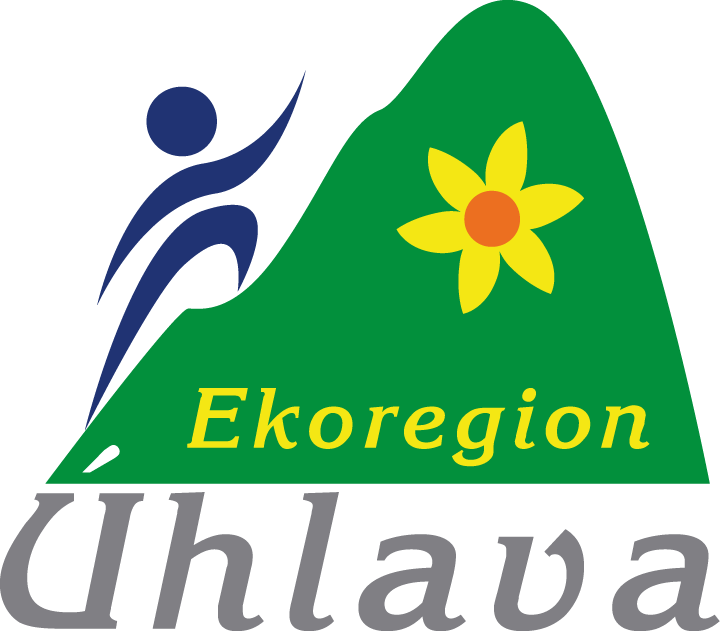 Specifická pravidla – čl.20 – Veřejná prostranství
Přílohy předkládané při podání Žádosti o dotaci na MAS: 

Prohlášení o realizaci projektu v souladu s plánem/programem rozvoje obce (strategického rozvojového dokumentu) (viz Příloha 21 Pravidel)
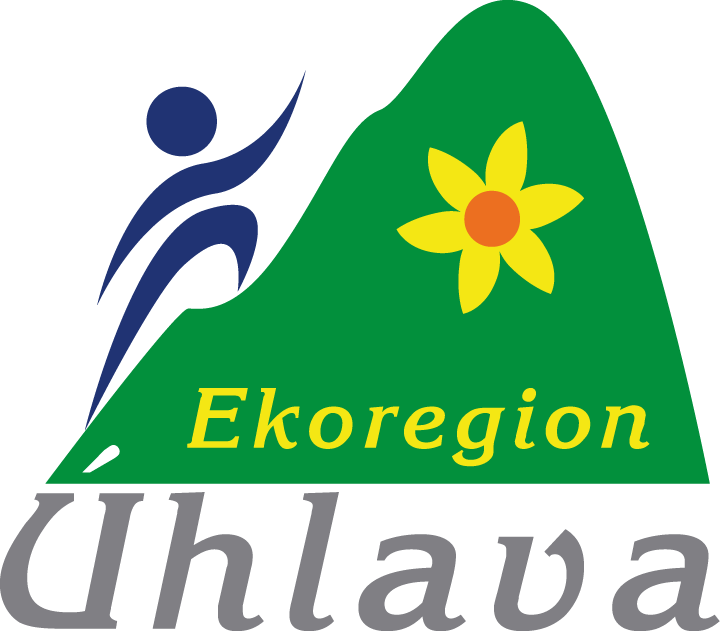 Specifická pravidla – čl.20 – Mateřské a základní školy
Podpora zahrnuje investice do mateřských a základních škol nenavyšující kapacitu zařízení. 
Podpora je poskytována jako příspěvek na vynaložené způsobilé výdaje, a to ve výši 80 % výdajů, ze kterých je stanovena dotace. 
Podpora je poskytována ve dvou režimech dle typu projektu, resp. výběru žadatele: 
1) Režim nezakládající veřejnou podporu 
2) Režim de minimis – projekty musí být v souladu s Nařízením Komise (EU) č. 1407/2013 ze dne 18. prosince 2013 o použití článků 107 a 108 Smlouvy o fungování Evropské unie na podporu de minimis
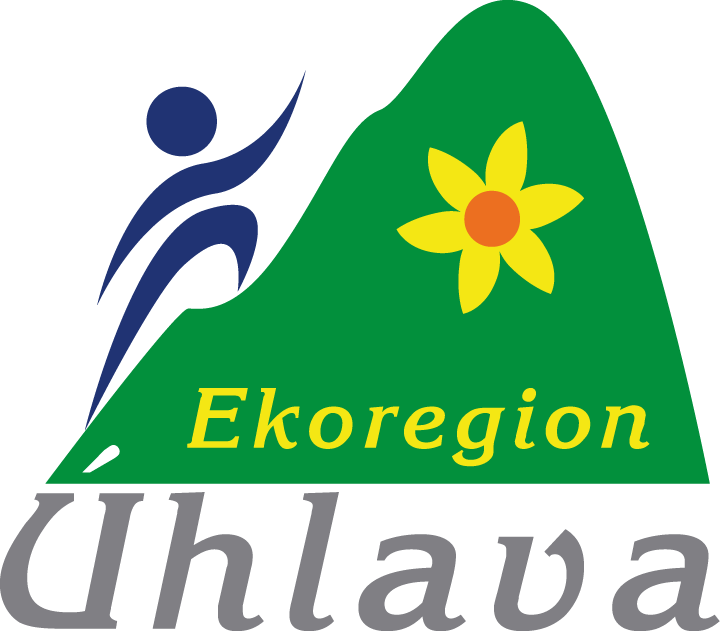 Specifická pravidla – čl.20 – Mateřské a základní školy
Způsobilé výdaje
rekonstrukce/rozšíření mateřské/základní školy i jejího zázemí a doprovodného stravovacího a hygienického zařízení; venkovní mobiliář a herní prvky v případě mateřské školy 
2) pořízení technologií a dalšího vybavení mateřské/základní školy či doprovodného stravovacího zařízení
3) doplňující výdaje jako součást projektu (úprava povrchů, výstavba odstavných ploch a parkovacích stání, výstavba přístupové cesty v areálu školy, oplocení; venkovní mobiliář a herní prvky v případě základní školy) - tvoří maximálně 30% projektu 
4) nákup nemovitosti
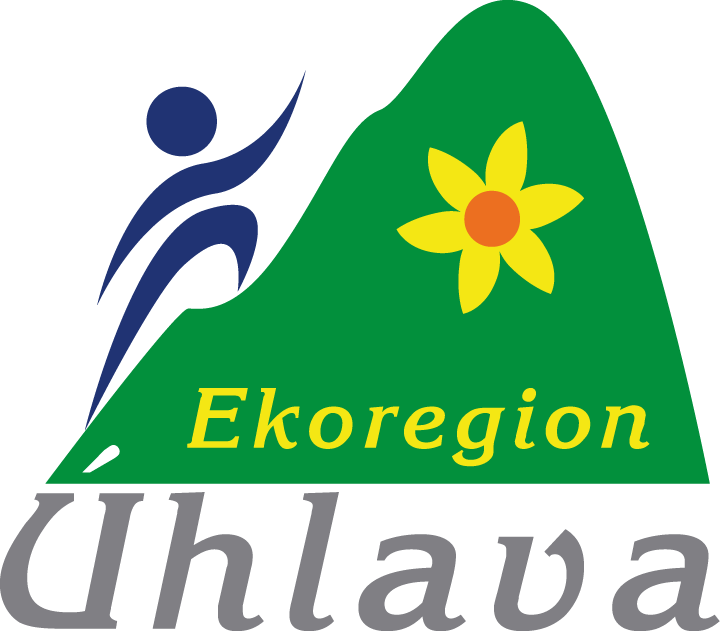 Specifická pravidla – čl.20 – Mateřské a základní školy
Přílohy předkládané při podání Žádosti o dotaci na MAS: 

1) Prohlášení o realizaci projektu v souladu s plánem/programem rozvoje obce (strategického rozvojového dokumentu) (viz Příloha 21 Pravidel) 
2) Informativní výpis ze školského rejstříku (nesmí být starší než 30 kalendářních dní před podáním Žádosti o dotaci na MAS) 
3) Dokument prokazující soulad s Místním akčním plánem vzdělávání – tabulka projektových záměrů pro PRV jako součást Strategického rámce MAP s vyznačením odpovídajícího projektu – prostá kopie (viz Příloha 22 Pravidel)
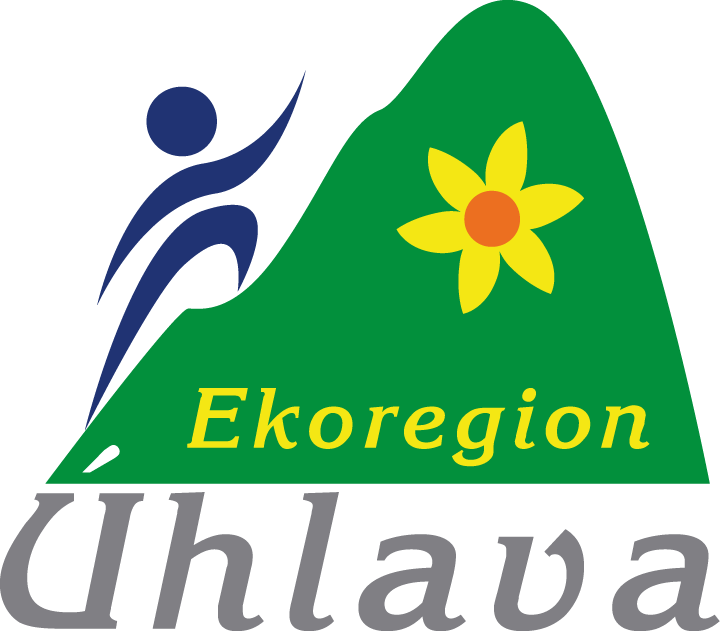 Specifická pravidla – čl.20 – Hasičské zbrojnice
Podpora je poskytována ve dvou režimech dle typu projektu, resp. výběru žadatele: 
1) Režim nezakládající veřejnou podporu 
2) Režim de minimis – projekty musí být v souladu s Nařízením Komise (EU) č. 1407/2013 ze dne 18. prosince 2013 o použití článků 107 a 108 Smlouvy o fungování Evropské unie na podporu de minimis
Způsobilé výdaje:
1) rekonstrukce/obnova81/rozšíření hasičské zbrojnice i příslušného zázemí (šatny, umývárny, toalety) 
2) pořízení strojů, technologií a dalšího vybavení hasičské zbrojnice 
3) doplňující výdaje jako součást projektu (úprava povrchů, výstavba/úprava přístupové cesty) - tvoří maximálně 30% projektu 
4) nákup nemovitosti
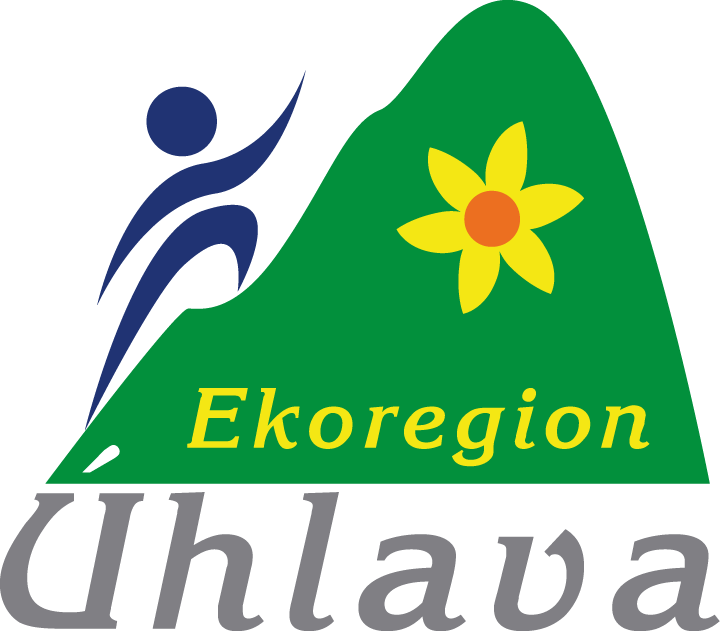 Specifická pravidla – čl.20 – Hasičské zbrojnice
Přílohy předkládané při podání Žádosti o dotaci na MAS: 


1) Prohlášení o realizaci projektu v souladu s plánem/programem rozvoje obce (strategického rozvojového dokumentu) (viz Příloha 21) 
2) Doklad (např. čestné prohlášení obce), že prostory přímo souvisejí s výkonem služby sboru dobrovolných hasičů
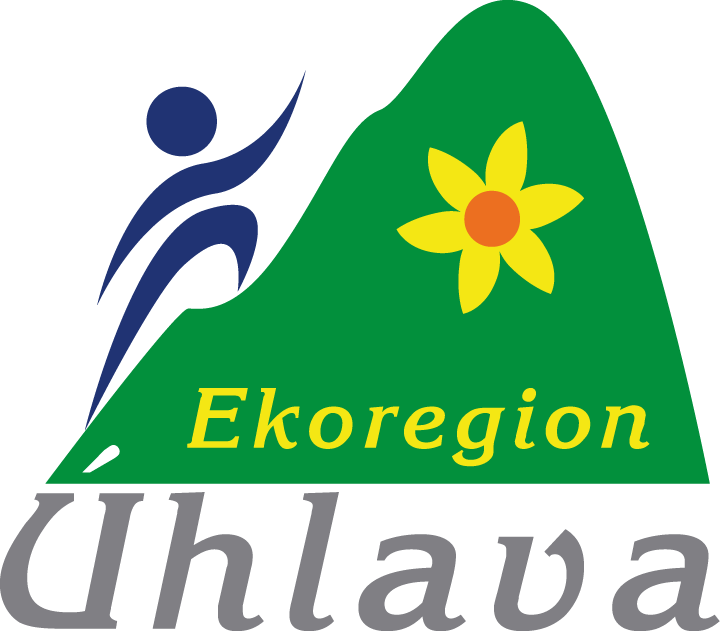 Specifická pravidla – čl.20 – Vybrané kulturní památky
Podpora zahrnuje obnovu a zhodnocení nemovitého kulturního dědictví venkova. Nemovitým kulturním dědictvím venkova se rozumí nemovité památky uvedené ve veřejně dostupném Ústředním seznamu kulturních památek České republiky. 
Podpora je poskytována ve dvou režimech dle typu projektu, resp. výběru žadatele: 
1) Režim nezakládající veřejnou podporu 
2) Režim de minimis – projekty musí být v souladu s Nařízením Komise (EU) č. 1407/2013 ze dne 18. prosince 2013 o použití článků 107 a 108 Smlouvy o fungování Evropské unie na podporu de minimis
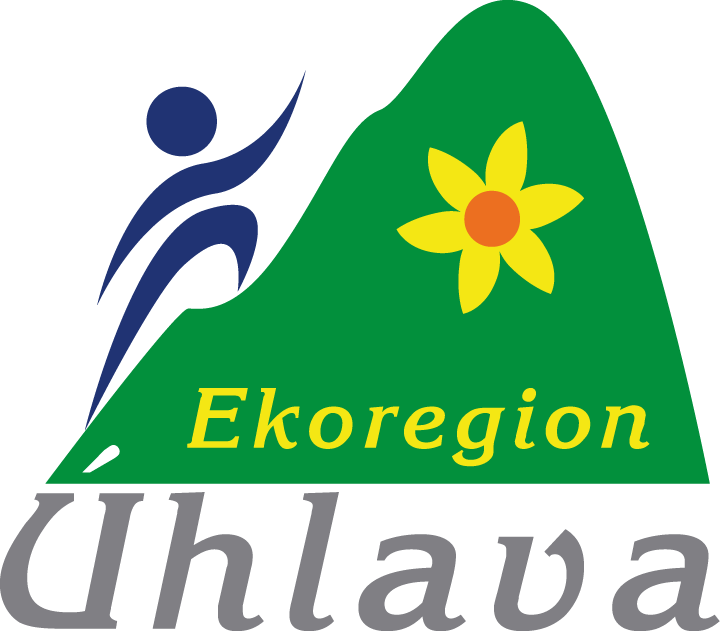 Specifická pravidla – čl.20 – Vybrané kulturní památky
Způsobilé výdaje 
1) obnovení a zhodnocení kulturních objektů a prvků 
2) doplňující výdaje jako součást projektu (úprava povrchů, výstavba odstavných ploch a parkovacích stání, oplocení, venkovní mobiliář, informační tabule) - tvoří maximálně 30% projektu 
3) nákup nemovitosti 
Přílohy předkládané při podání Žádosti o dotaci na MAS: 

1) Prohlášení o realizaci projektu v souladu s plánem/programem rozvoje obce (strategického rozvojového dokumentu) (viz Příloha 21)
2) Souhlasné závazné stanovisko příslušného orgánu památkové péče podle § 14 zákona č. 20/1987 Sb., o státní památkové péči, ve znění pozdějších předpisů, v případě, že není vyžadováno stavební řízení, které vychází ze stanoviska NPÚ
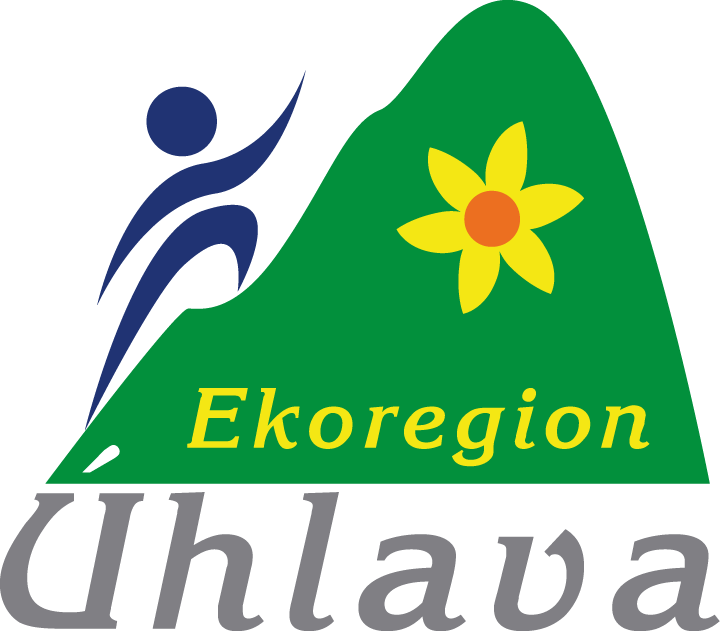 Specifická pravidla – čl.20 – Kulturní a spolková zařízení včetně knihoven
Podpora zahrnuje investice do staveb a vybavení pro kulturní a spolkovou činnost (obecní, kulturní, spolkové a víceúčelové domy, společenské, koncertní a divadelní sály, kina, klubovny, sokolovny a orlovny) včetně obecních knihoven. 
Podpora je poskytována v režimu de minimis – projekty musí být v souladu s Nařízením Komise (EU) č. 1407/2013 ze dne 18. prosince 2013 o použití článků 107 a 108 Smlouvy o fungování Evropské unie na podporu de minimis
Specifická pravidla – čl.20 – Kulturní a spolková zařízení včetně knihoven
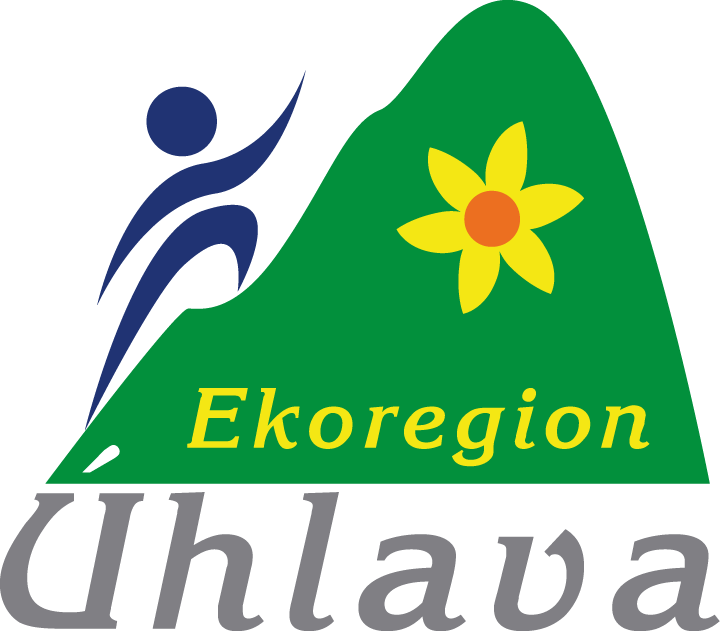 Způsobilé výdaje 
1) rekonstrukce/obnova86/rozšíření kulturního a spolkového zařízení i příslušného zázemí (šatny, umývárny, toalety) včetně obecních knihoven 
2) mobilní stavby – stavební buňky či jiné mobilní stavby pro klubovny 
3) pořízení technologií a dalšího vybavení pro kulturní a spolkovou činnost včetně obecních knihoven
4) mobilní zařízení pro kulturní či spolkové akce pro veřejnost – mobilní přístřešky (velkokapacitní stany, party stany, nůžkové stany, apod.), pódia včetně zastřešení, pivní sety, mobilní toalety, ozvučovací, osvětlovací a projekční technika a vybavení 
5) doplňující výdaje jako součást projektu (úprava povrchů, výstavba odstavných ploch a parkovacích stání, oplocení, venkovní mobiliář, informační tabule, zabezpečovací prvky, kuchyňky či kuchyňské kouty včetně základního vybavení) - tvoří maximálně 30% projektu 
6) nákup nemovitosti 
Přílohy předkládané při podání Žádosti o dotaci na MAS: 
Prohlášení o realizaci projektu v souladu s plánem/programem rozvoje obce (strategického rozvojového dokumentu) (viz Příloha 21 Pravidel)
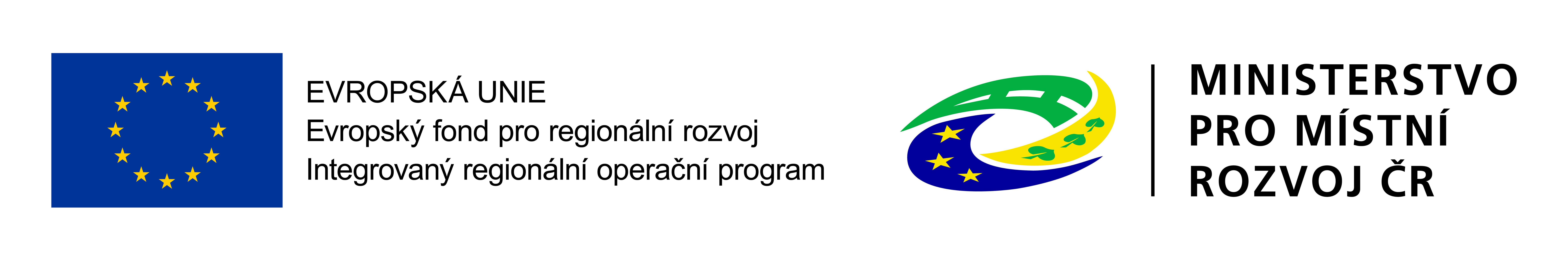 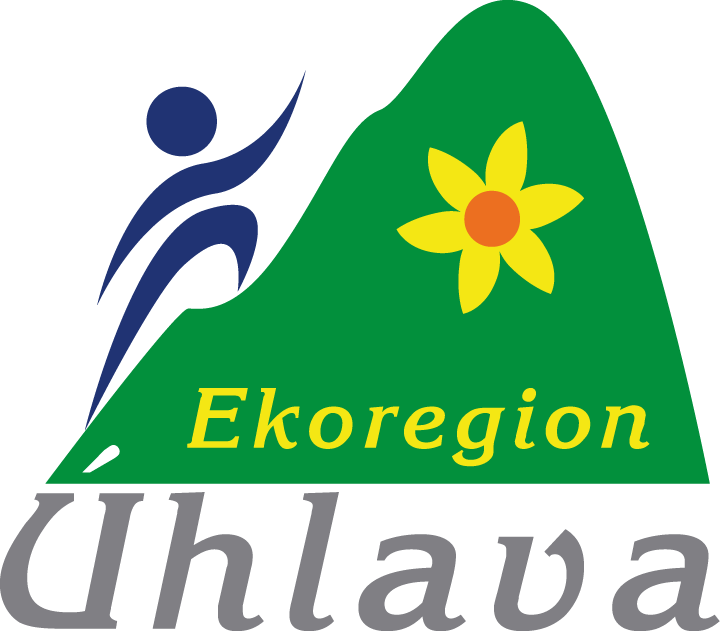 Výzva MAS č. 7 k předkládání Žádostí o podporu v rámci operace 19.2.1.  Programu rozvoje venkova na období 2014 – 2020
Děkuji za pozornost
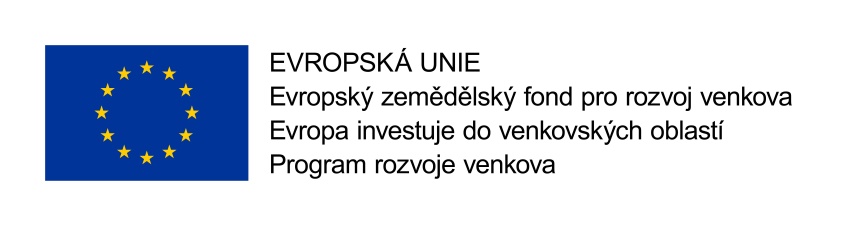 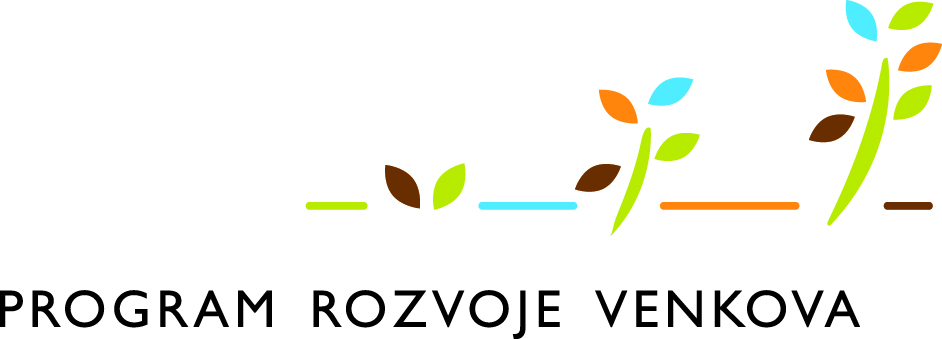 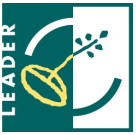